Федеральное государственное бюджетное учреждение«Всероссийский центр карантина растений»ФГБУ «ВНИИКР»
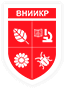 Учреждение аккредитовано Федеральной службой по аккредитации на соответствие:
ГОСТ ISO/IEC 17043-2013
ГОСТ ISO/IEC 17025-2019
ГОСТ Р ИСО/МЭК 17020-2012
20 испытательных лабораторий
19 органов инспекции
провайдер межлабораторных сличительных испытаний
Перечень аккредитованных испытательных лабораторий ФГБУ «ВНИИКР»
Испытательный лабораторный центр ФГБУ «Всероссийский центр карантина растений»,                                                              уникальный номер записи об аккредитации в реестре аккредитованных лиц – RA.RU.21НЕ52,  https://pub.fsa.gov.ru/ral/view/32381/accredited-entity

Испытательная лаборатория Байкальского филиала ФГБУ «Всероссийский центр карантина растений»,                                                      уникальный номер записи об аккредитации в реестре аккредитованных лиц –  РОСС RU.0001.517357, https://pub.fsa.gov.ru/ral/view/27051/accredited-entity

Испытательная лаборатория Бурятского территориального отдела Байкальского филиала                                                                     ФГБУ «Всероссийский центр карантина растений»,                                                                                                                                                                                    уникальный номер записи об аккредитации в реестре аккредитованных лиц – RA.RU.21НЕ13 РОСС, https://pub.fsa.gov.ru/ral/view/32344/accredited-entity

Испытательная лаборатория Волгоградского филиала ФГБУ «Всероссийский центр карантина растений»,                            уникальный номер записи об аккредитации в реестре аккредитованных лиц – RA.RU.21ВГ03, https://pub.fsa.gov.ru/ral/view/3712/accredited-entity

Испытательная лаборатория Воронежского филиала ФГБУ «Всероссийский центр карантина растений»,                                       уникальный номер записи об аккредитации в реестре аккредитованных лиц –  RA.RU.517947, https://pub.fsa.gov.ru/ral/view/16188/accredited-entity
Перечень аккредитованных испытательных лабораторий ФГБУ «ВНИИКР»
Испытательная лаборатория филиала ФГБУ «Всероссийский центр карантина растений» в Республике Дагестан, уникальный номер записи об аккредитации в реестре аккредитованных лиц –  РОССRU.0001.21ПД59,  https://pub.fsa.gov.ru/ral/view/24516/accredited-entity14

Испытательная лаборатория Ивановского филиала ФГБУ «Всероссийский центр карантина растений»,                                                                                                       уникальный номер записи об аккредитации в реестре аккредитованных лиц – RA.RU.21НМ07, https://pub.fsa.gov.ru/ral/view/32657/accredited-entity

Испытательная лаборатория Кировского филиала ФГБУ «Всероссийский центр карантина растений», уникальный номер записи об аккредитации в реестре аккредитованных лиц – RA.RU.21НЕ28, https://pub.fsa.gov.ru/ral/view/32345/accredited-entity

Испытательная лаборатория Красноярского филиала ФГБУ «Всероссийский центр карантина растений»,                             уникальный номер записи об аккредитации в реестре аккредитованных лиц – RA.RU.21НВ70, https://pub.fsa.gov.ru/ral/view/32305/accredited-entity

Испытательный лабораторный центр  Московского филиала ФГБУ «Всероссийский центр карантина растений», уникальный номер записи об аккредитации в реестре аккредитованных лиц – RA.RU.21НР11,https://pub.fsa.gov.ru/ral/view/33133/accredited-entity
Перечень аккредитованных испытательных лабораторий ФГБУ «ВНИИКР»
Испытательная лаборатория Пензенского филиала ФГБУ «Всероссийский центр карантина растений»,                                           уникальный номер записи об аккредитации в реестре аккредитованных лиц – RA.RU.21НЕ65, https://pub.fsa.gov.ru/ral/view/1878/accredited-entity

Испытательная лаборатория Пермского филиала ФГБУ «Всероссийский центр карантина растений»,                                           уникальный номер записи об аккредитации в реестре аккредитованных лиц – RA.RU.21НЕ68, https://pub.fsa.gov.ru/ral/view/32473/accredited-entity

Испытательная лаборатория Приморского филиала ФГБУ «Всероссийский центр карантина растений»,                                уникальный номер записи об аккредитации в реестре аккредитованных лиц – RA.RU.517948, https://pub.fsa.gov.ru/ral/view/14529/accredited-entity

Испытательная лаборатория Пятигорского филиала ФГБУ «Всероссийский центр карантина растений»,                             уникальный номер записи об аккредитации в реестре аккредитованных лиц – RA.RU.21КР04, https://pub.fsa.gov.ru/ral/view/4623/accredited-entity

Испытательная лаборатория Ростовского филиала ФГБУ «Всероссийский центр карантина растений»,                                    уникальный номер записи об аккредитации в реестре аккредитованных лиц – RA.RU.21АЕ66, https://pub.fsa.gov.ru/ral/view/13601/accredited-entity
Перечень аккредитованных испытательных лабораторий ФГБУ «ВНИИКР»
Испытательная лаборатория  Североморского филиала ФГБУ «Всероссийский центр карантина растений»,                            уникальный номер записи об аккредитации в реестре аккредитованных лиц – RA.RU.21ФС01, https://pub.fsa.gov.ru/ral/view/19877/accredited-entity

Испытательная лаборатория  территориального отдела в Республике Коми Североморского филиала                                               ФГБУ «Всероссийский центр карантина растений»,                                                                                                                                                                                              уникальный номер записи об аккредитации в реестре аккредитованных лиц –  RA.RU.21ВТ07, https://pub.fsa.gov.ru/ral/view/32347/accredited-entity

Испытательная лаборатория Томского филиала ФГБУ «Всероссийский центр карантина растений»,                                        уникальный номер записи об аккредитации в реестре аккредитованных лиц – RA.RU.21НЕ80, https://pub.fsa.gov.ru/ral/view/32496/accredited-entity

Испытательная лаборатория Хабаровского филиала ФГБУ «Всероссийский центр карантина растений»,                                    уникальный номер записи об аккредитации в реестре аккредитованных лиц – RA.RU.21ВН03, https://pub.fsa.gov.ru/ral/view/32385/accredited-entity

Испытательная лаборатория Южного филиала ФГБУ «Всероссийский центр карантина растений» в г. Новороссийске, уникальный номер записи об аккредитации в реестре аккредитованных лиц – RA.RU.21НР88, https://pub.fsa.gov.ru/ral/view/33312/accredited-entity
Перечень аккредитованных органов инспекции ФГБУ «ВНИИКР»
Орган инспекции  Бурятского территориального отдела Байкальского филиала                                                                                           ФГБУ «Всероссийский центр карантина растений»,                                                                                                                                        уникальный номер записи об аккредитации в реестре аккредитованных лиц – RA.RU.710381, https://pub.fsa.gov.ru/ral/view/34542/accredited-entity

Орган инспекции Волгоградского филиала ФГБУ «Всероссийский центр карантина растений»,                                                           уникальный номер записи об аккредитации в реестре аккредитованных лиц – RA.RU.710486, https://pub.fsa.gov.ru/ral/view/35831/accredited-entity

Орган инспекции Воронежского филиала ФГБУ «Всероссийский центр карантина растений»,                                                                  уникальный номер записи об аккредитации в реестре аккредитованных лиц – RA.RU.710379, https://pub.fsa.gov.ru/ral/view/34531/accredited-entity

Орган инспекции филиала ФГБУ «Всероссийский центр карантина растений» в Республике Дагестан,                                                  уникальный номер записи об аккредитации в реестре аккредитованных лиц – RA.RU.710364, https://pub.fsa.gov.ru/ral/view/34374/accredited-entity

Орган инспекции Ивановского филиала ФГБУ «Всероссийский центр карантина растений»,                                                              уникальный номер записи об аккредитации в реестре аккредитованных лиц – RA.RU.710378,                                          уникальный номер записи об аккредитации в реестре аккредитованных лиц – https://pub.fsa.gov.ru/ral/view/34529/accredited-entity
Перечень аккредитованных органов инспекции ФГБУ «ВНИИКР»
Орган инспекции Байкальского филиала ФГБУ «Всероссийский центр карантина растений», уникальный номер записи об аккредитации в реестре аккредитованных лиц – RA.RU.710460, https://pub.fsa.gov.ru/ral/view/35632/accredited-entity

Орган инспекции Кировского филиала ФГБУ «Всероссийский центр карантина растений», уникальный номер записи об аккредитации в реестре аккредитованных лиц – RA.RU.710455, https://pub.fsa.gov.ru/ral/view/35597/accredited-entity

Орган инспекции Красноярского филиала ФГБУ «Всероссийский центр карантина растений», уникальный номер записи об аккредитации в реестре аккредитованных лиц – RA.RU.710493, https://pub.fsa.gov.ru/ral/view/35925/accredited-entity

Орган инспекции Московского филиала ФГБУ «Всероссийский центр карантина растений», уникальный номер записи об аккредитации в реестре аккредитованных лиц – RA.RU.710462, https://pub.fsa.gov.ru/ral/view/35650/accredited-entity

Орган инспекции Пензенского филиала ФГБУ «Всероссийский центр карантина растений», уникальный номер записи об аккредитации в реестре аккредитованных лиц – RA.RU.710375, https://pub.fsa.gov.ru/ral/view/34463/accredited-entity
Перечень аккредитованных органов инспекции ФГБУ «ВНИИКР»
Орган инспекции Пермского филиала ФГБУ «Всероссийский центр карантина растений», уникальный номер записи об аккредитации в реестре аккредитованных лиц – RA.RU.710376, https://pub.fsa.gov.ru/ral/view/34464/accredited-entity

Орган инспекции Приморского филиала ФГБУ «Всероссийский центр карантина растений», уникальный номер записи об аккредитации в реестре аккредитованных лиц – RA.RU.710311, https://pub.fsa.gov.ru/ral/view/34493/accredited-entity

Орган инспекции Пятигорского филиала ФГБУ «Всероссийский центр карантина растений», уникальный номер записи об аккредитации в реестре аккредитованных лиц – RA.RU.710502, https://pub.fsa.gov.ru/ral/view/36023/accredited-entity
Орган инспекции Ростовского филиала ФГБУ «Всероссийский центр карантина растений»,                                          уникальный номер записи об аккредитации в реестре аккредитованных лиц – RA.RU.710444, https://pub.fsa.gov.ru/ral/view/35505/accredited-entity

Орган инспекции Североморского филиала ФГБУ «Всероссийский центр карантина растений», уникальный номер записи об аккредитации в реестре аккредитованных лиц – RA.RU.710314, https://pub.fsa.gov.ru/ral/view/33546/accredited-entity
Перечень аккредитованных органов инспекции ФГБУ «ВНИИКР»
Орган инспекции территориального отдела в Республике Коми Североморского филиала ФГБУ «Всероссийский центр карантина растений»,                                                                                                                                                                                                 уникальный номер записи об аккредитации в реестре аккредитованных лиц – RA.RU.710481, https://pub.fsa.gov.ru/ral/view/35800/accredited-entity

Орган инспекции Томского филиала ФГБУ «Всероссийский центр карантина растений»,                                             уникальный номер записи об аккредитации в реестре аккредитованных лиц – RA.RU.710497, https://pub.fsa.gov.ru/ral/view/35994/accredited-entity

Орган инспекции Хабаровского филиала ФГБУ «Всероссийский центр карантина растений»,                                    уникальный номер записи об аккредитации в реестре аккредитованных лиц – RA.RU.710468, https://pub.fsa.gov.ru/ral/view/35678/accredited-entity

Орган инспекции Южного филиала ФГБУ «Всероссийский центр карантина растений»,                                             уникальный номер записи об аккредитации в реестре аккредитованных лиц – RA.RU.710453, https://pub.fsa.gov.ru/ral/view/35594/accredited-entity
Провайдер межлабораторных сличительных испытаний ФГБУ «ВНИИКР»
Провайдер межлабораторных сличительных испытаний ФГБУ «Всероссийский центр карантина растений»,                                       уникальный номер записи об аккредитации в реестре аккредитованных лиц – RA.RU.430257, https://pub.fsa.gov.ru/ral/view/32198/accredited-entity